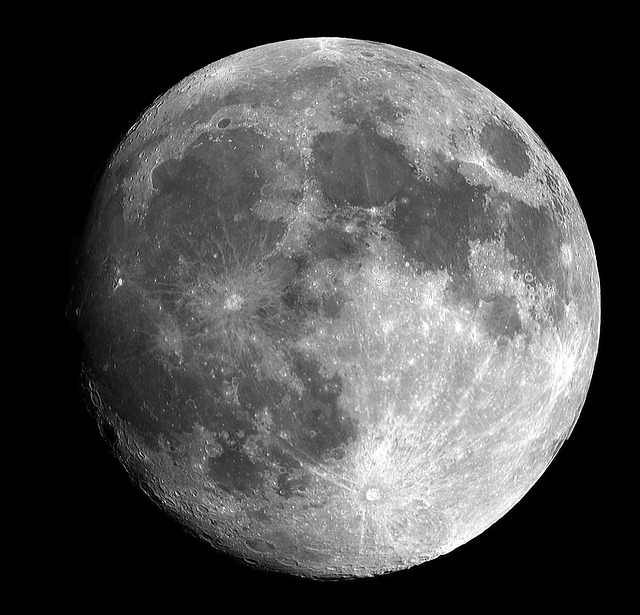 Lunar Cycle
© The Science Duo
Lunar Cycle
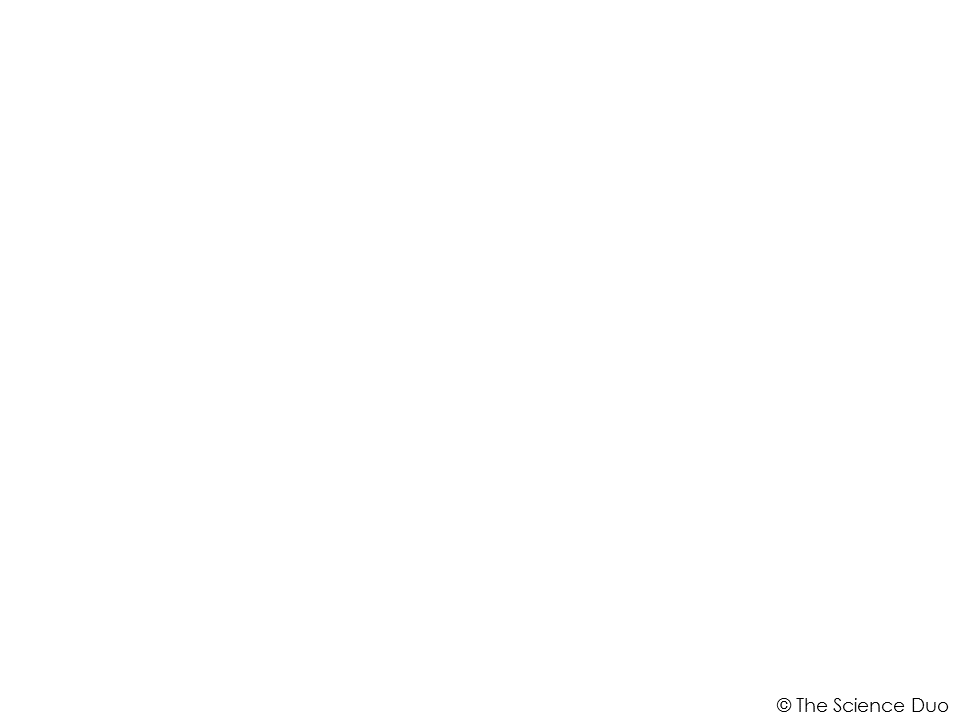 It takes the moon 27.3 days to revolve around the Earth one time

The lunar cycle (from new moon back to new moon) takes 29.5 days

The phases of the moon are a reflection of the Sun’s light bouncing off of the moon’s surface

The moon appears to change shape because only certain portions of its illuminated side are seen as the moon revolves around Earth
Moon Phases
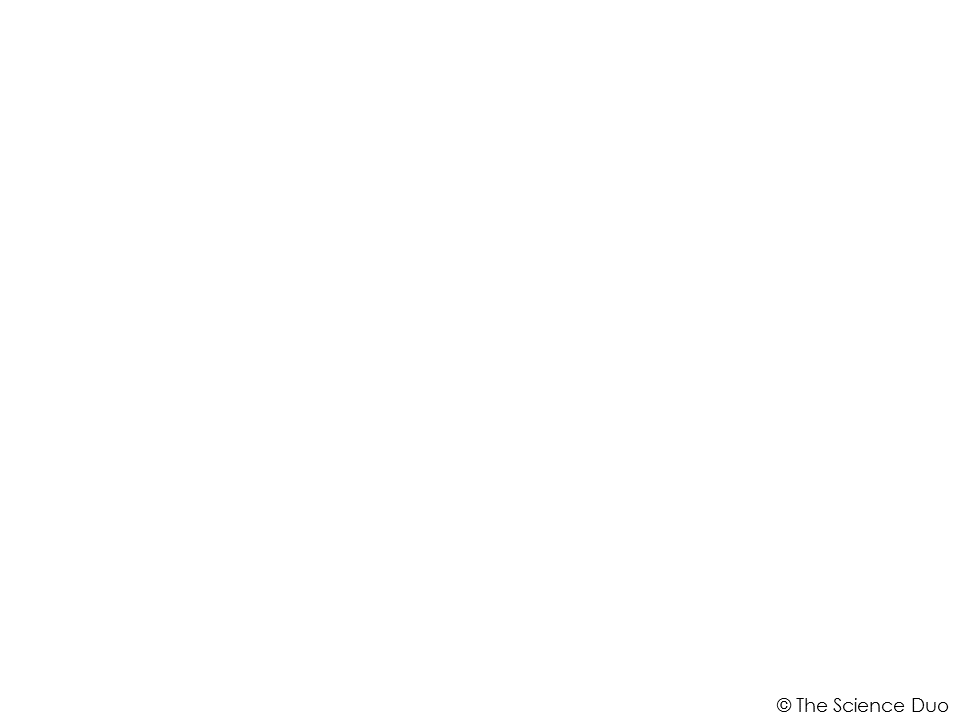 There are 8 moon phases

The same moon phase is seen by everyone on Earth each night – people in the northern and southern hemispheres do not see opposite moon phases 

The first half of the lunar cycle the light reflected off of the moon’s surface appears to increase

The second half of the lunar cycle the light reflected off of the moon’s surface appears to decrease
New Moon
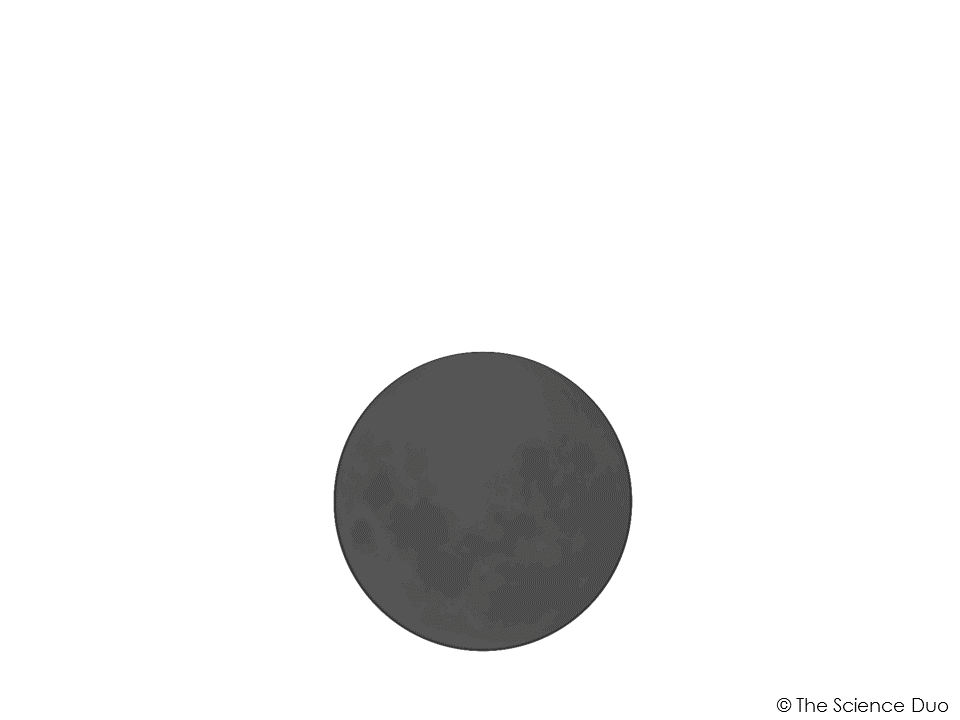 No reflected light from the sun is visible

Occurs directly after a waning crescent, but before a waxing crescent
Waxing Crescent
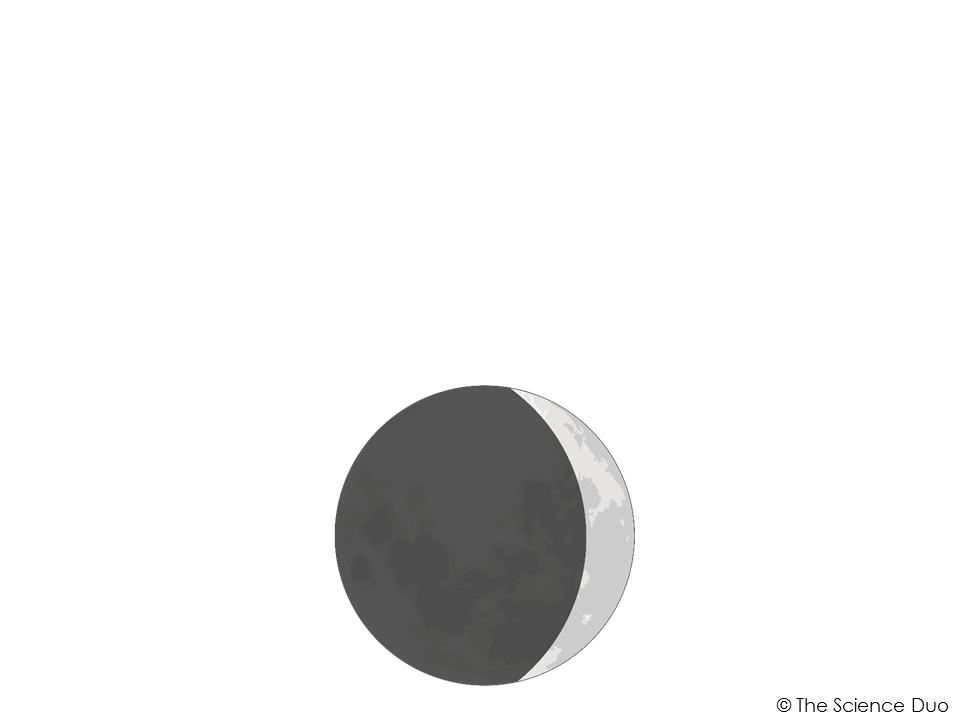 Less than half of the moon is visible from Earth

The visible light appears on the right

Occurs directly after a new moon, but before a first quarter
First Quarter
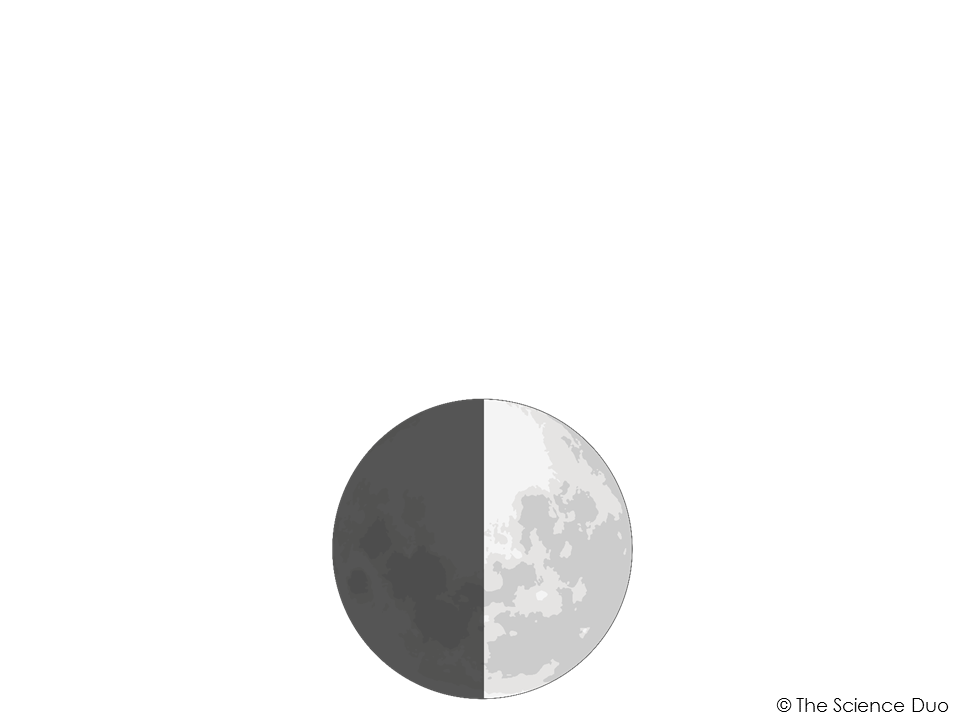 Half of the moon is visible from Earth

The visible light appears on the right

Occurs directly after a waxing crescent, but before a waxing gibbous
Waxing Gibbous
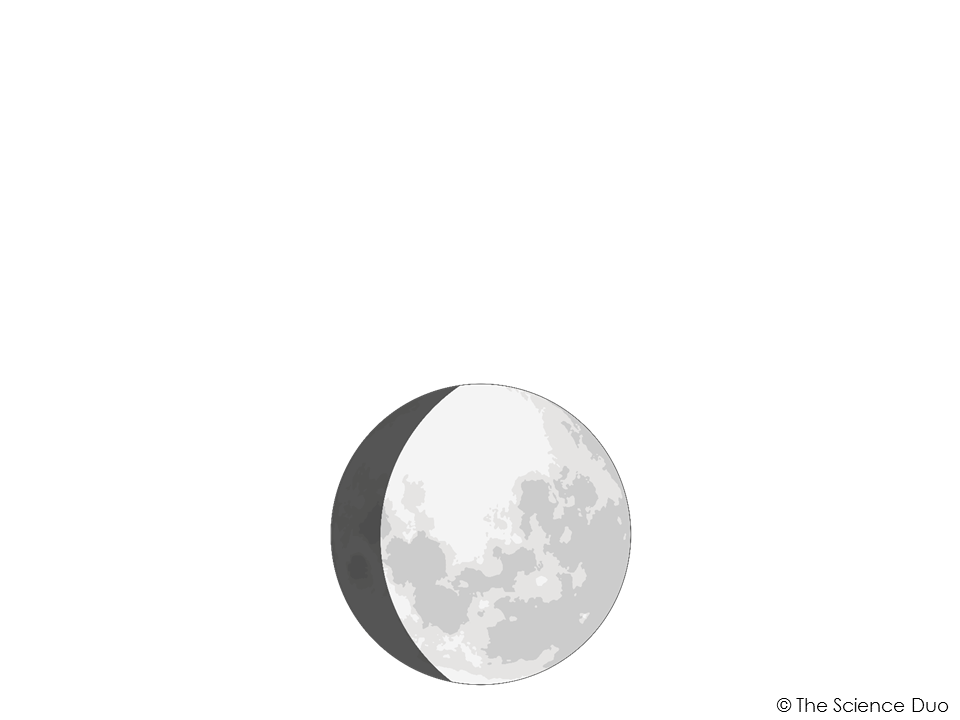 More than half of the moon is visible from Earth

The visible light appears on the right

Occurs directly after a first quarter, but before a full moon
Full Moon
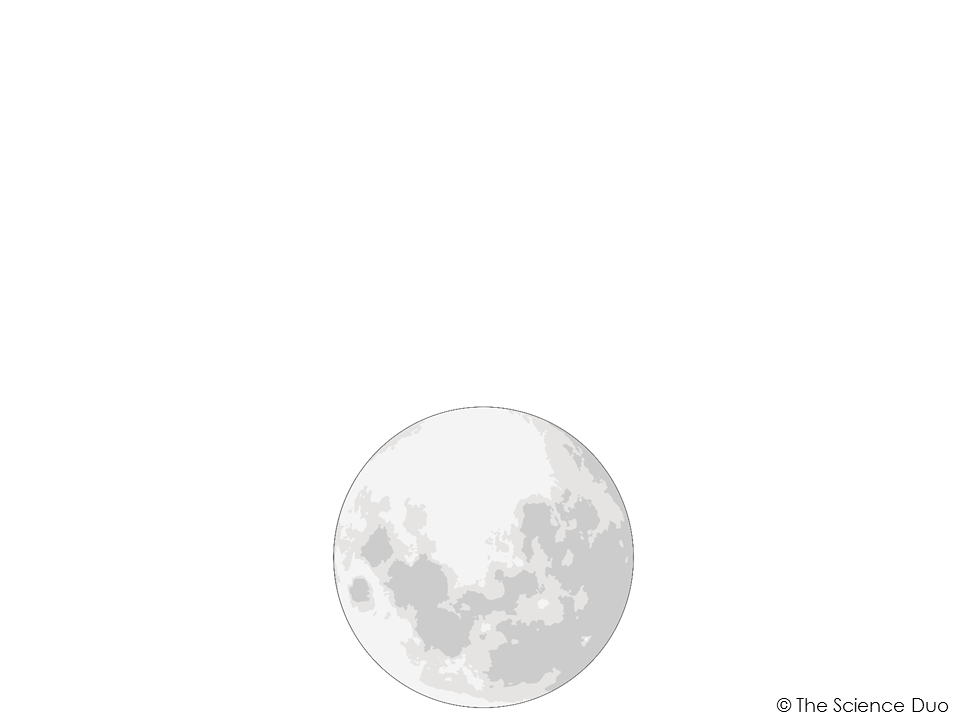 A full moon is fully visible (100% illuminated) as viewed from Earth

Marks the half way point of the lunar cycle

Occurs directly after a waxing gibbous, but before a waning gibbous
Waning Gibbous
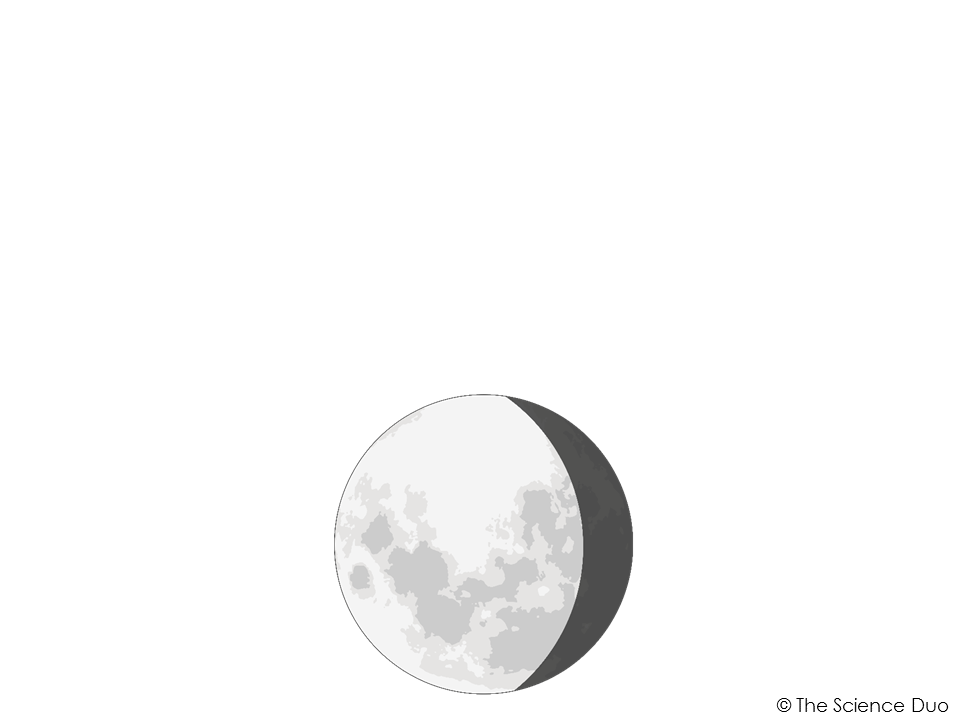 More than half of the moon is visible from Earth

The visible light appears on the left

Occurs directly after a full moon, but before a third/last quarter
Third Quarter
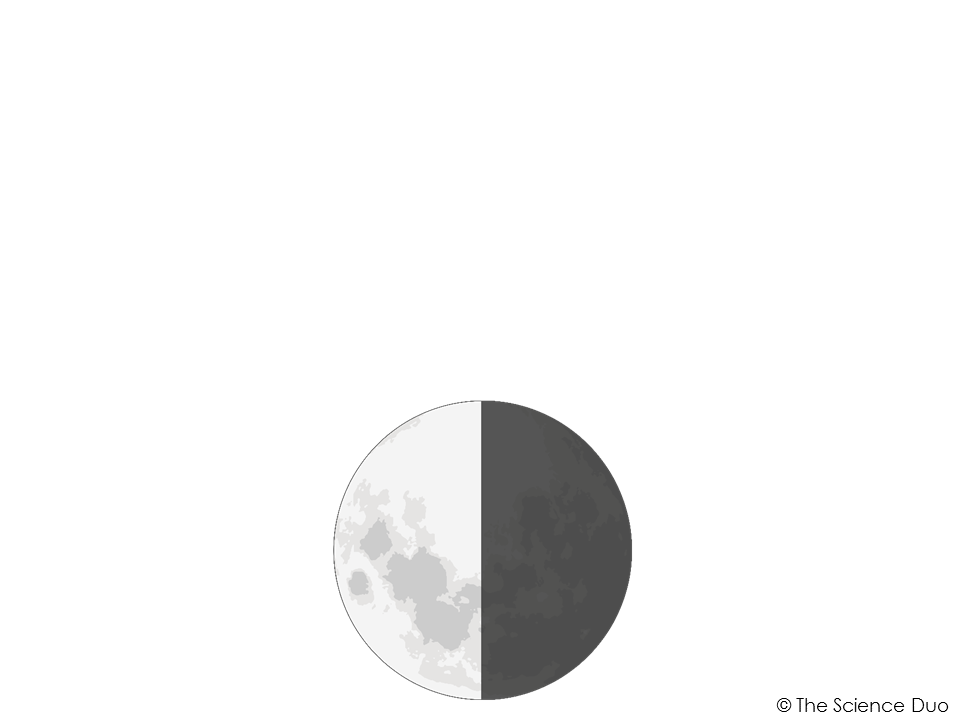 Half of the moon is visible from Earth

The visible light appears on the left

Occurs directly after a waning gibbous, but before a waning crescent
Waning Crescent
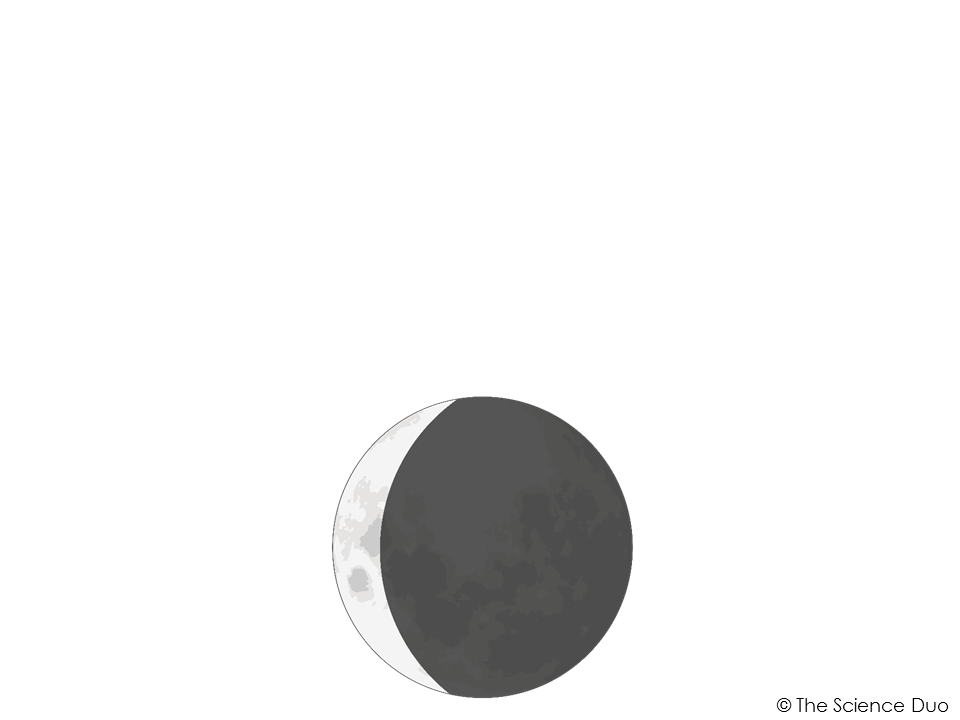 Less than half of the moon is visible from Earth

The visible light appears on the left

Occurs directly after a third/last quarter, but before a new moon
Predicting the Phases
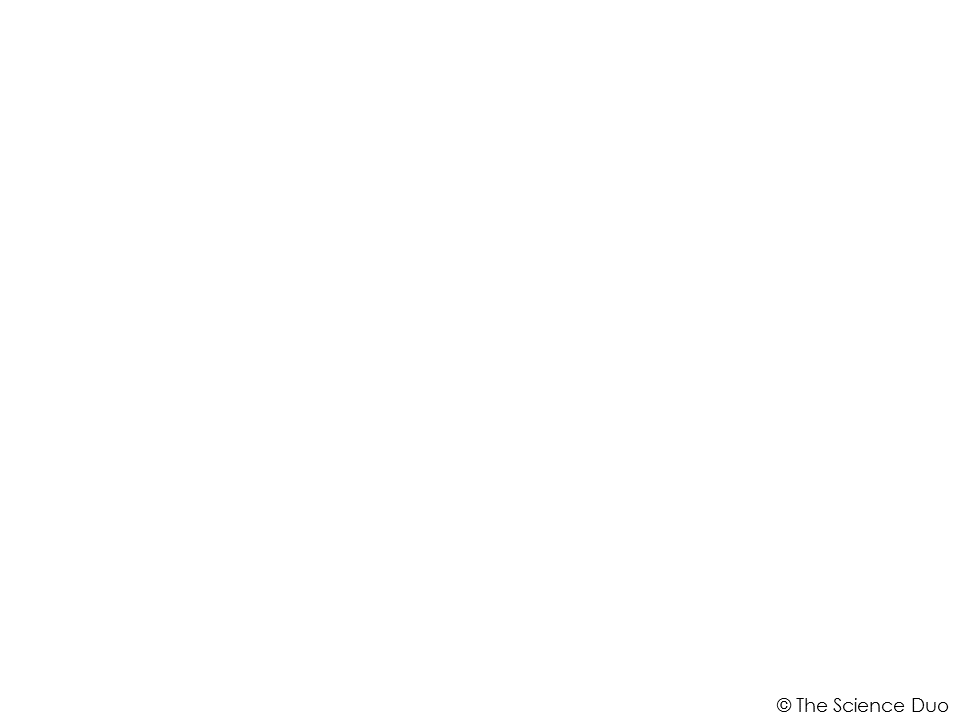 Each ¼ of the cycle takes about 7 days or 1 week to occur

If there was a New Moon on December 10th, there would be a 1st Quarter on December 17th - about 7 days or 1 week later

To move 2 moon phases ahead takes about 7 days or 1 week 

If there was a Waxing Crescent on August 7th, there would be a Waxing Gibbous on August 14th - about 7 days or 1 week later
Lunar Cycle Diagram
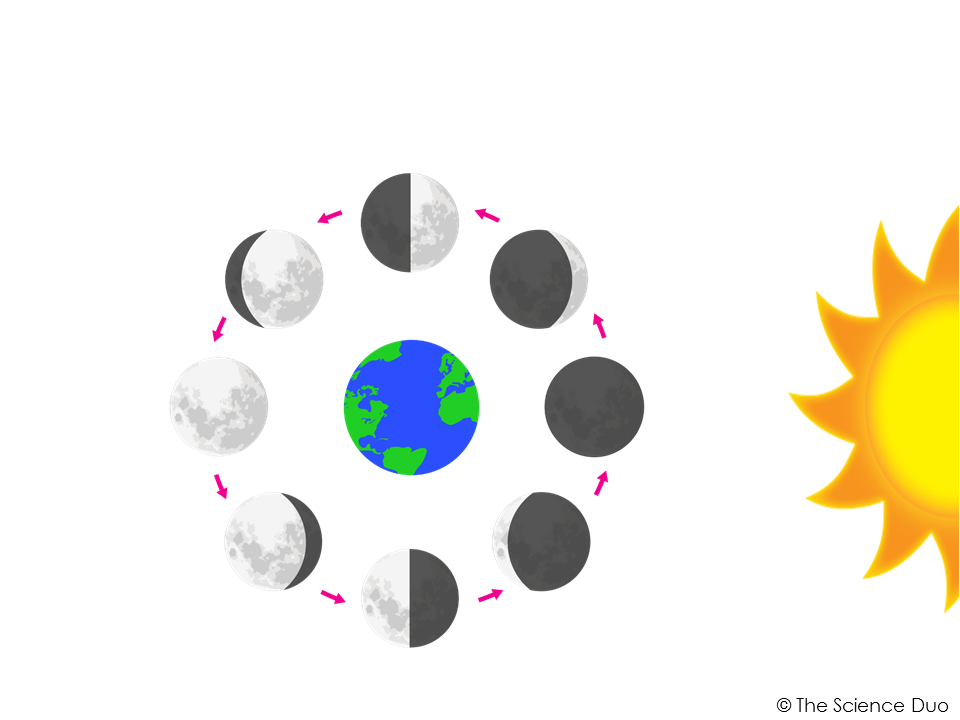 1st Quarter
Waxing Gibbous
Waxing Crescent
Full 
Moon
New 
Moon
Waning Gibbous
Waning Crescent
3rd Quarter
Checkpoint
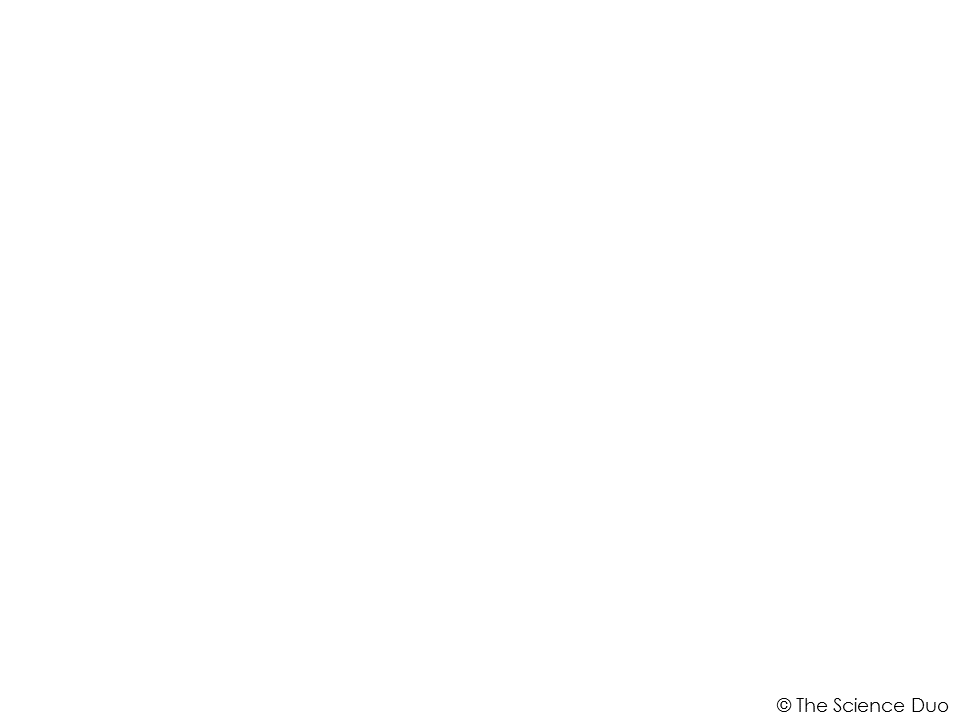 5 checkpoint questions

Discuss each question with a partner

Write a complete answer to each question on your notes page
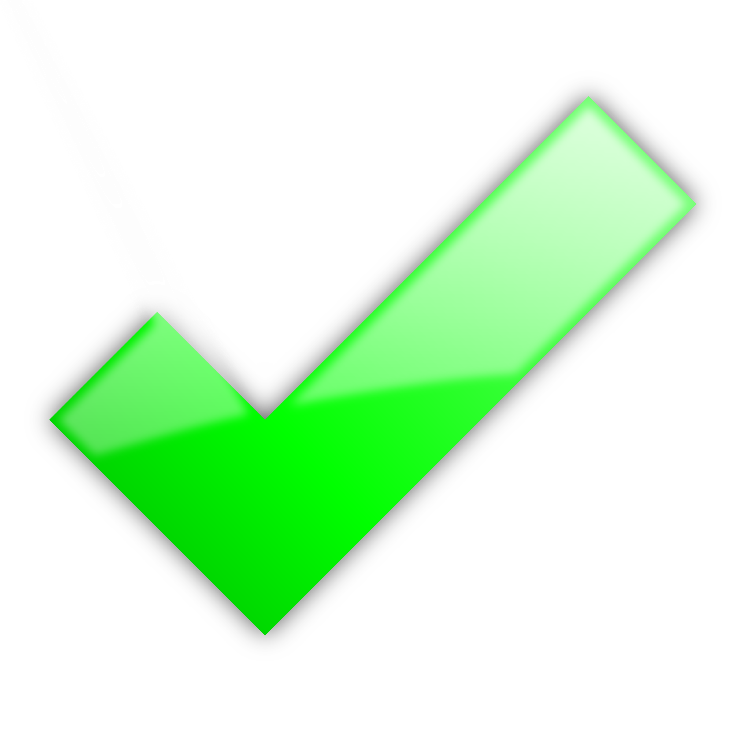 Question 1
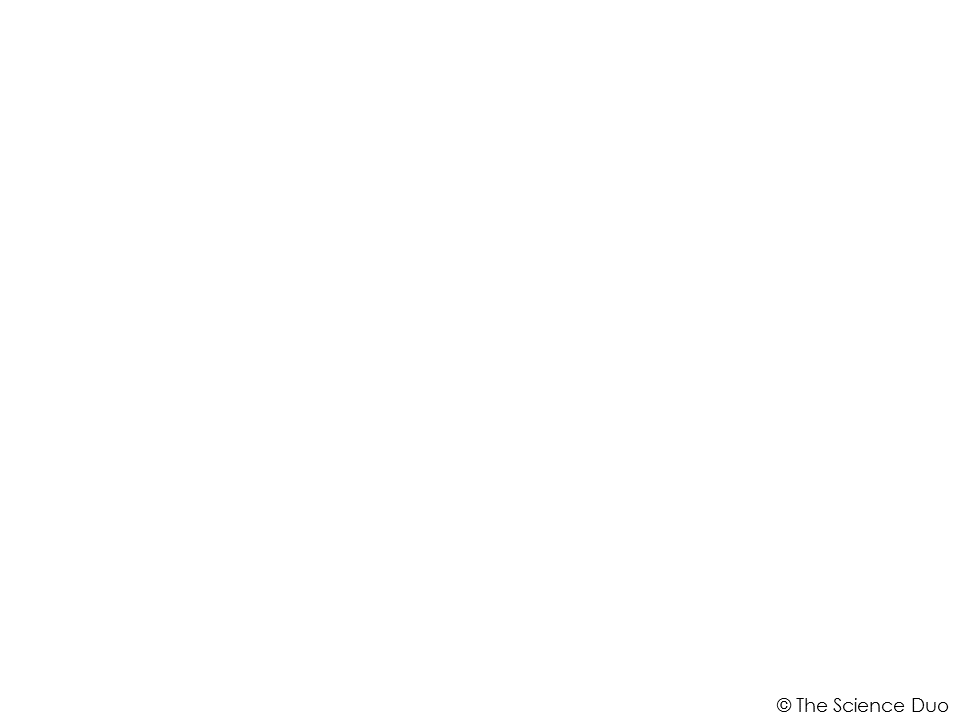 What causes the different phases of the moon as seen from Earth?
Question 2
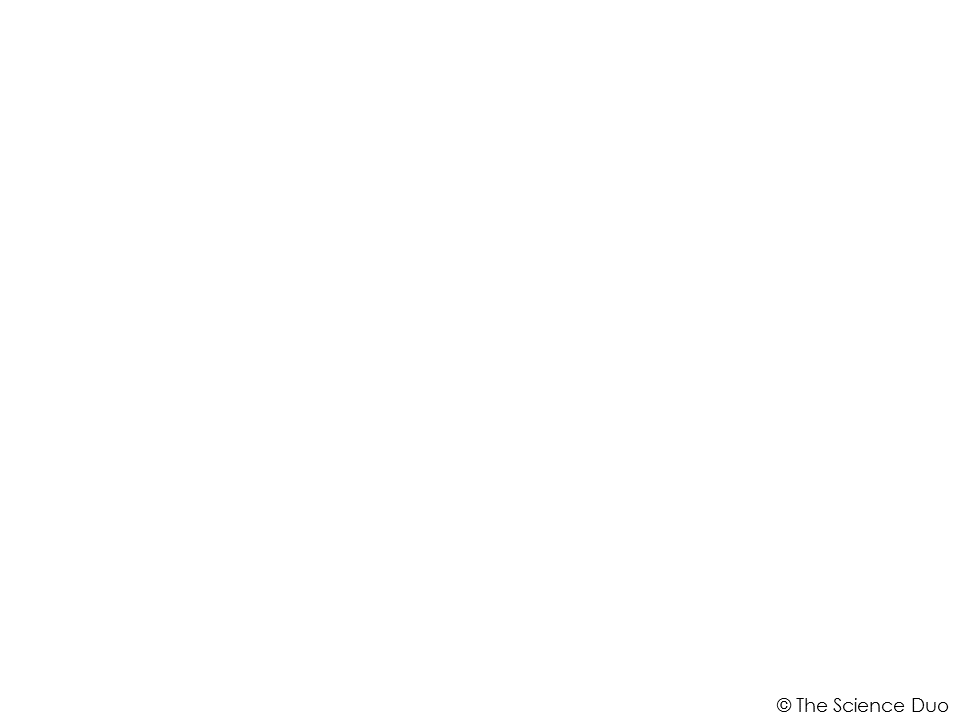 What is the difference between a waxing moon and a waning moon?
Question 3
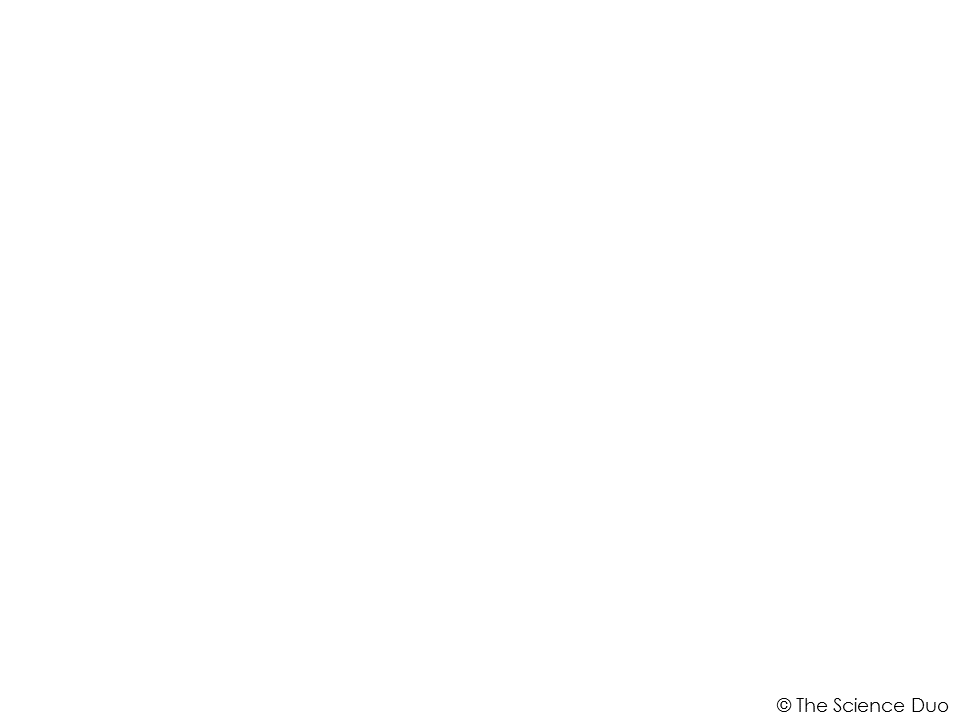 How much of the moon is visible from Earth during a new moon phase?